Земельный участок по адресу: г. Пермь, Свердловский район, ул. Пасечная, з/у 15
Кадастровый номер участка – 59:01:5010056:25 
Площадь земельного участка – 1 000 кв.м.
Форма собственности – государственная собственность не разграничена;
Площадка расположена в микрорайоне Ново-Бродовский Свердловского района;
Градостроительный регламент – зона индивидуальной жилой застройки городского типа (Ж-4);
Вид разрешенного использования – для строительства индивидуального жилого дома (разрешенное использование земельного участка – для индивидуального жилищного строительства);  
 Транспортная доступность – остановка общественного транспорта «Новобродовский микрорайон» - 900м, №№ автобусов 25, 485
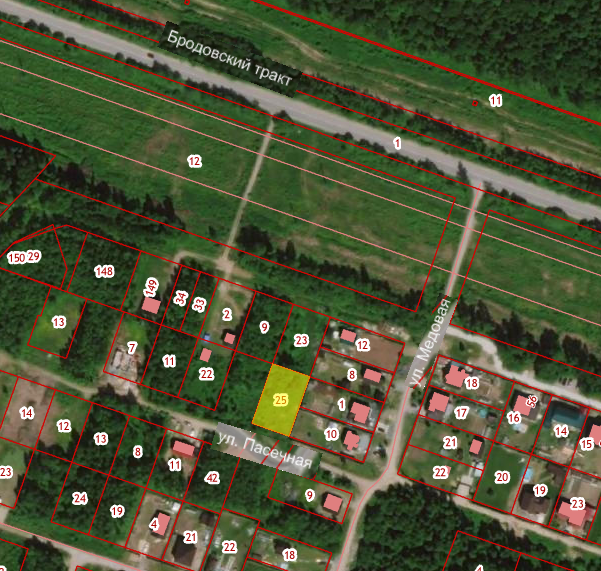 Технические условия подключения
Газоснабжение – возможность подключения имеется (по земельному участку проходит газопровод);
 Энергоснабжение – возможность подключения имеется.